Jonathan Edwards
President of Princeton University
Famous puritan preacher
Man of integrity
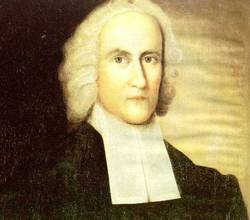 1703 - 1758
Fascinating Genealogical Study
The Amazing Ripple Effect!The type of role models we are will 
affect future generations!
We have no impact on our ancestors
 but we can have tremendous impact on our descendants!
“I, am a jealous God, visiting the iniquity of the fathers on the children, on the third and the fourth generations of those who hate Me,  but showing loving kindness to thousands, to those who love Me and keep My commandments.” NASU
Exodus 20: 5-6
We must understand the forces
 that shape and mold us!
We can Replicate (repeat)
We can Repudiate (reject)
We can be Responsible
Replication,
Repudiation, &
Responsibility
Replication/Repudiation /Responsibilily
Achieving Present Success
TWO FAMILIES:
Family of Orientation. 
Family of Outcome.
How we respond to A determines B!
Replication,
Repudiation, &
Responsibility
REPLICATION
Is the most powerful!  
We often repeat, even if it is something that we hated!
Replication,
Repudiation, &
Responsibility
“For the good which I would, I do not; but the evil which I would not, that I practice.”
Romans 7:19
EXAMPLES OF REPLICATION
Divorce – 80% if both parents are divorced.  
Child abuse – Most common among those who were abused.
Replication,
Repudiation, &
Responsibility
BIBLE EXAMPLES
Abraham and Isaac
Isaac and Rebecca
Jacob and Esau
Replication,
Repudiation, &
Responsibility
BIBLE EXAMPLES
Israel coming out of Egypt
Ex 1:11; 13-14  “Bitter bondage”
Wanted to return – why?
Replication,
Repudiation, &
Responsibility
"We remember the fish which we used to eat free in Egypt, the cucumbers and the melons and the leeks and the onions and the garlic, but now there is nothing at all to look at except this manna."
Numbers 11:5
Their fixation on the past destroyed the possibility of a better tomorrow!
Replication,
Repudiation, &
Responsibility
KEY PRINCIPLE
“You will tend to raise your children exactly the way you were raised.”
Replication,
Repudiation, &
Responsibility
“Wisdom, like an inheritance, is a good thing and benefits those who see the sun.”  NIV
Ecclesiastes 7:11
REPUDIATION– to change
“We are all affected by our past, but we are not prisoners of it.”
The Heart of Repentance (Acts 26:20)!  A matter of choice!
Replication,
Repudiation, &
Responsibility
MAJOR PITFALL IS TO OVER-REACT.
1ST GENERATION – Zealous
2nd GENERATION – Apathetic
3rd GENERATION – Rebellious
Judges 2:12 “Forsook Jehovah.”
Replication,
Repudiation, &
Responsibility
RESPONSIBILITY
We learn from the past, make good choices and not make excuses!
Adam and Eve
Must not blame our parents!
Replication,
Repudiation, &
Responsibility
'The fathers eat the sour grapes,
	But the children's teeth are set on 	edge.'
"As I live," declares the Lord God,  “You are surely not going to use this proverb in Israel anymore!    NASU
Ezekiel 18:2-4
CHALLENGE!
If needed become a 
transition person!
Replication,
Repudiation, &
Responsibility
DO THE THREE PART ASSIGNMENT!
It is never too late!
Replication,
Repudiation, &
Responsibility